Pulsed Dipole (25D50) Requirements
Moira WedekindAccelerator Systems Lead Engineer
PULSED DIPOLE PRELIMINARY DESIGN REVIEW
March 6, 2023
Outline
Definitions
Quality Level Determination
Pulsed Dipole magnet requirements
Requirements common to extraction magnets
Verification Plan
Definitions
Quality Level Determination
Health and Safety risk is rated Level 1 Serious because the lifting required to install the magnet could have fatal consequences in an accident.
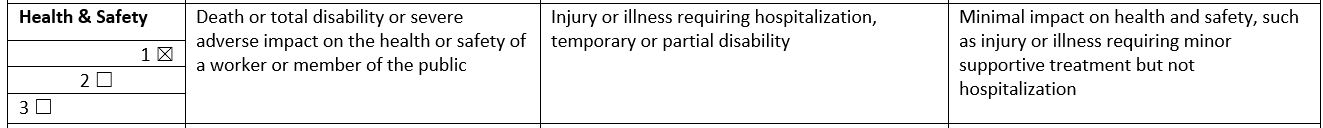 Actions to be taken:

Determine what standards apply to the lifting features & verify that the standards are met (ASME BTH-1, Category B?). 

Determine overhead crane hook height in RTBT tunnel and consider using swivel hoist rings. 

Consider risks inherent in lifting magnet with off-center CG.
Quality Level Determination
Functional risk is rated Level 1 Serious because the pulsed dipole function is crucial to achieving one of the KPPs:
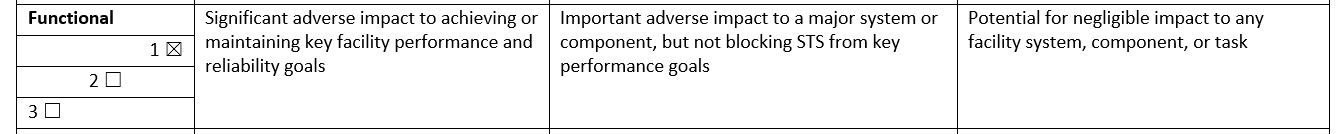 Actions to be taken:

Review magnetic design to verify integrated field, good field area, field uniformity and estimated residual field.  

Verify that the lamination thickness will support the ramp rate.
Quality Level Determination
Availability risk is rated Level 2 Important because of the potential for a coil failure to impact all the STS users and for coil replacement to potentially impact all FTS users as well. 
Coil failure is deemed to be more likely for this magnet than DC magnets because of the vibration induced by ramping.
Actions to be taken:

Review the coil support design for adequate vibration mitigation and consider potential need for periodic maintenance to maintain its integrity. 

Reliability of water connections
Quality Level Determination
Material/Supplier availability risk is rated Level 2 Important because of the potential for long lead times.
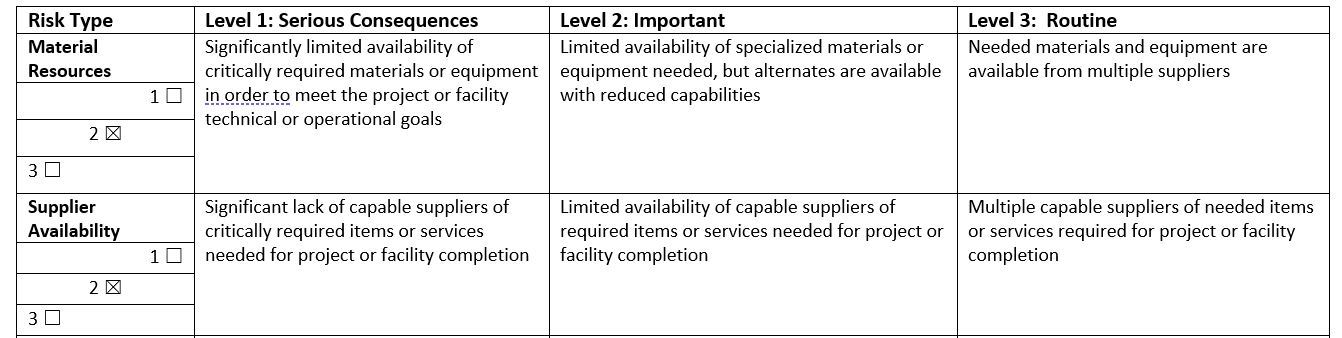 Actions to be taken:

Review the acquisition plan & procurement schedule for adequate contingency.
Summary – Quality Level Review Actions
Determine what standards apply to the lifting features & verify that the standards are met (ASME BTH-1, Category B?). 
Determine overhead crane hook height in RTBT tunnel and consider using swivel hoist rings. 

Consider risks inherent in lifting magnet with off-center CG. 

Review magnetic design to verify integrated field, good field area, field uniformity and estimated residual field.  

Verify that the lamination thickness will support the ramp rate. 

Review the coil support design for adequate vibration mitigation and consider potential need for periodic maintenance to maintain its integrity. 

Review reliability of water connections
Pulsed Dipole Requirements
Pulsed Dipole Requirements
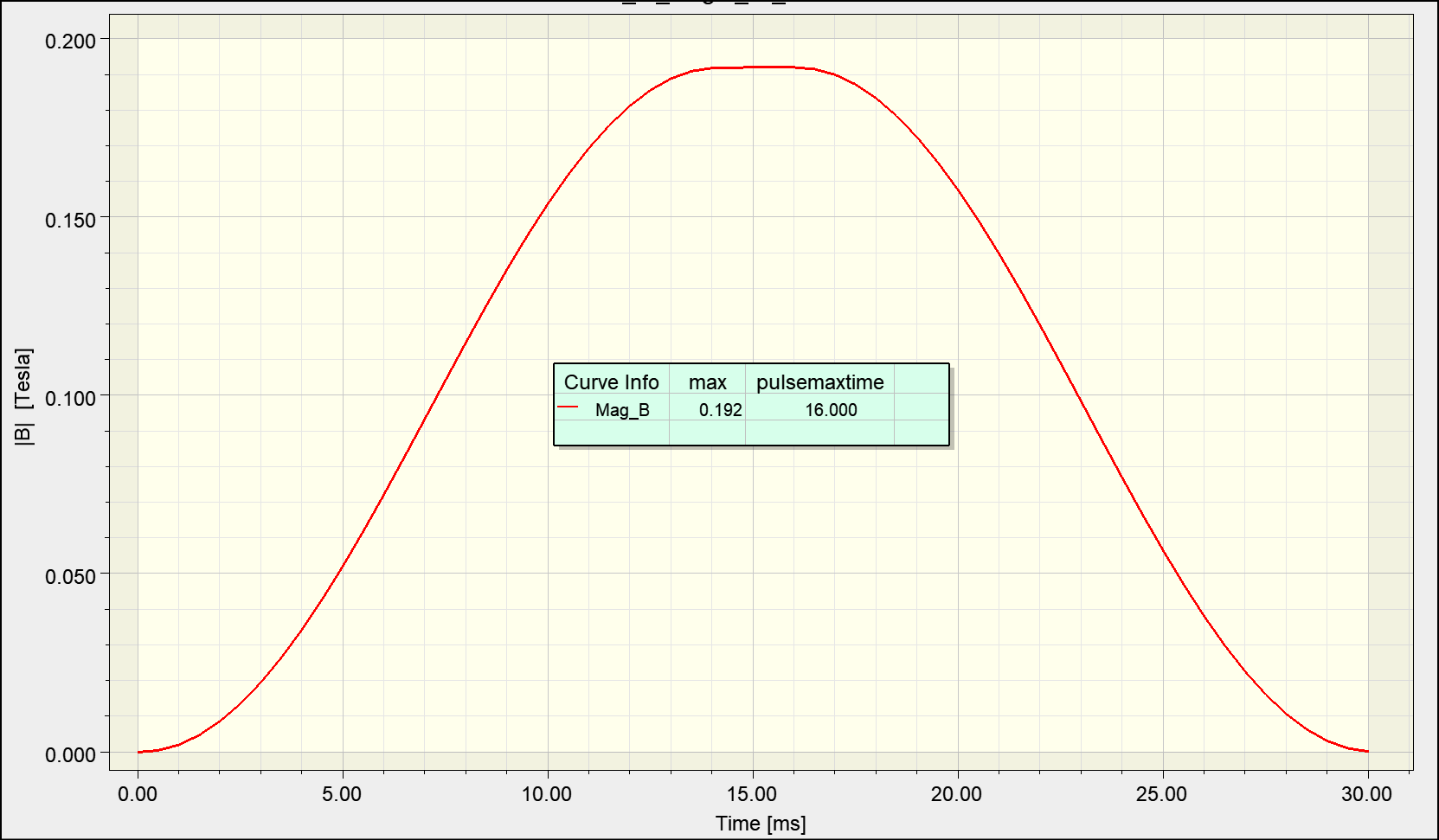 Pulsed Dipole Requirements
Pulsed Dipole Requirements
Pulsed Dipole Requirements
Pulsed Dipole Requirements
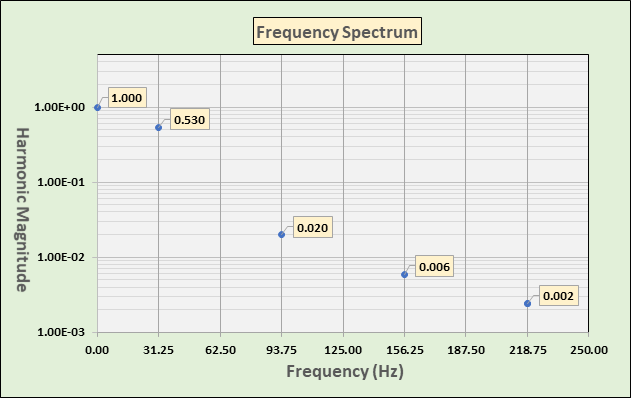 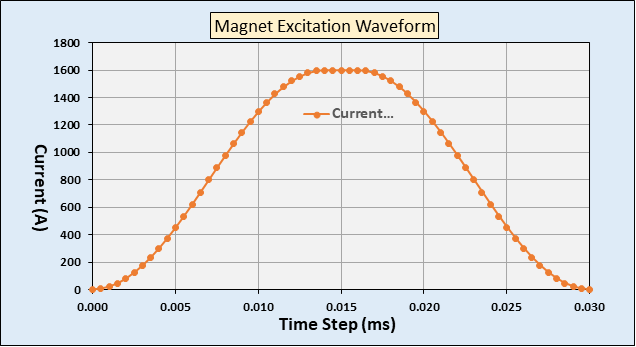 Pulsed Dipole Requirements
Requirements Common to All Extraction Magnets
Requirements Common to All Extraction Magnets
Requirements Common to All Extraction Magnets
Requirements Common to All Extraction Magnets
Requirements Common to All Extraction Magnets
Requirements Common to All Extraction Magnets
Requirements Common to All Extraction Magnets
Requirements Common to All Extraction Magnets
Requirements Common to All Extraction Magnets
Requirements Common to All Extraction Magnets
Requirements Common to All Extraction Magnets
Requirements Common to All Extraction Magnets
Requirements Common to All Extraction Magnets
Verification Plan
Design inspection for all relevant requirements 
Review magnet & coil manufacturing process and identify interim inspection hold points
Tests called out in Coil Manufacturing Spec (water flow path obstruction, hydrostatic and turn-to-turn insulation)
Dimensional verification & reproducibility of magnet assembly 
Field Map – integrated field, good field area, field uniformity, remnant field, magnetic field orientation with respect to fiducials (need to decide which of these, if any, require ramping)
Verify expected water flow and temp rise at 20 psi pressure differential, max current, 15 Hz
Magnet pressure test 
Magnet hipot test
Discussion
Extraction Magnet Requirements from S02020300-SRD10000 R01not applicable to Pulsed Dipole Magnet Assy
Pulsed Dipole Requirements
Pulsed Dipole Requirements
Pulsed Dipole Requirements
Pulsed Dipole Requirements
Requirements Common to All Extraction Magnets
Requirements Common to All Extraction Magnets
Requirements Common to All Extraction Magnets